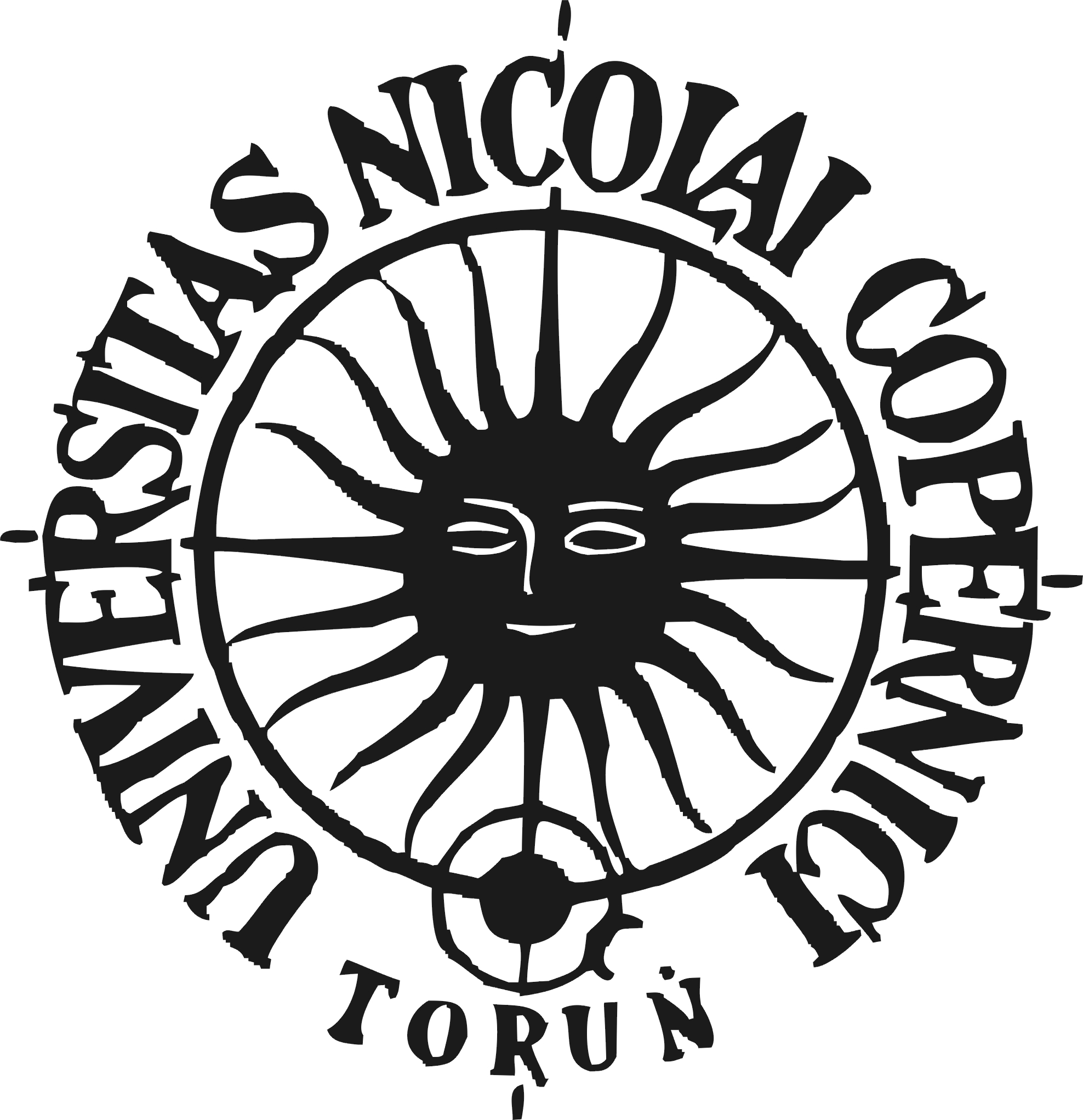 Jacek Matulewski
Katedra Informatyki Stosowanej WFAiIS, UMK

WWW: http://www.fizyka.umk.pl/~jacek
E-mail: jacek@fizyka.umk.pl
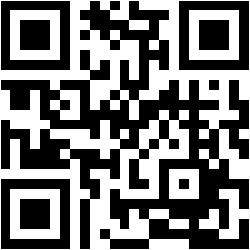 Programowanie IWykład dla kierunku kognitywistyka (WFiNS)
semestr letni 2020
Zajęcia
for(int i = 1; i <= 6; ++i)
{
    Wykład (prezentacja na stronie)
    Pytania kontrolne
    Ćwiczenia (filmy na stronie)
    Zadania -> wysłać emailem //można w parach
}
Sesja Q&A (siódme spotkanie)
if(zadania oddane)
{
    //kolokwium niekoniecznie za 7 tygodni
    Kolokwium (ósme spotkanie, 1h)    
    do { Kolokwium poprawkowe } while (niezdane);
}
Podział języków programowania
Języki programowania
Zasady określające tworzenie programów komputerowych(syntaksa + semantyka + typy danych)
Języki imperatywnesekwencja instrukcji (algorytm)
Języki deklaratywneopis stanu docelowego (np. dokumentu)
Asembler
Fortran, R,
C/C++, C#, Java
i wiele innych
Języki logikinp. Prolog
Języki znacznikównp. HTML, TeX
Inne
Języki funkcyjnenp. Ocaml, F#
Języki modelowanianp. UML
Visual Studio Community
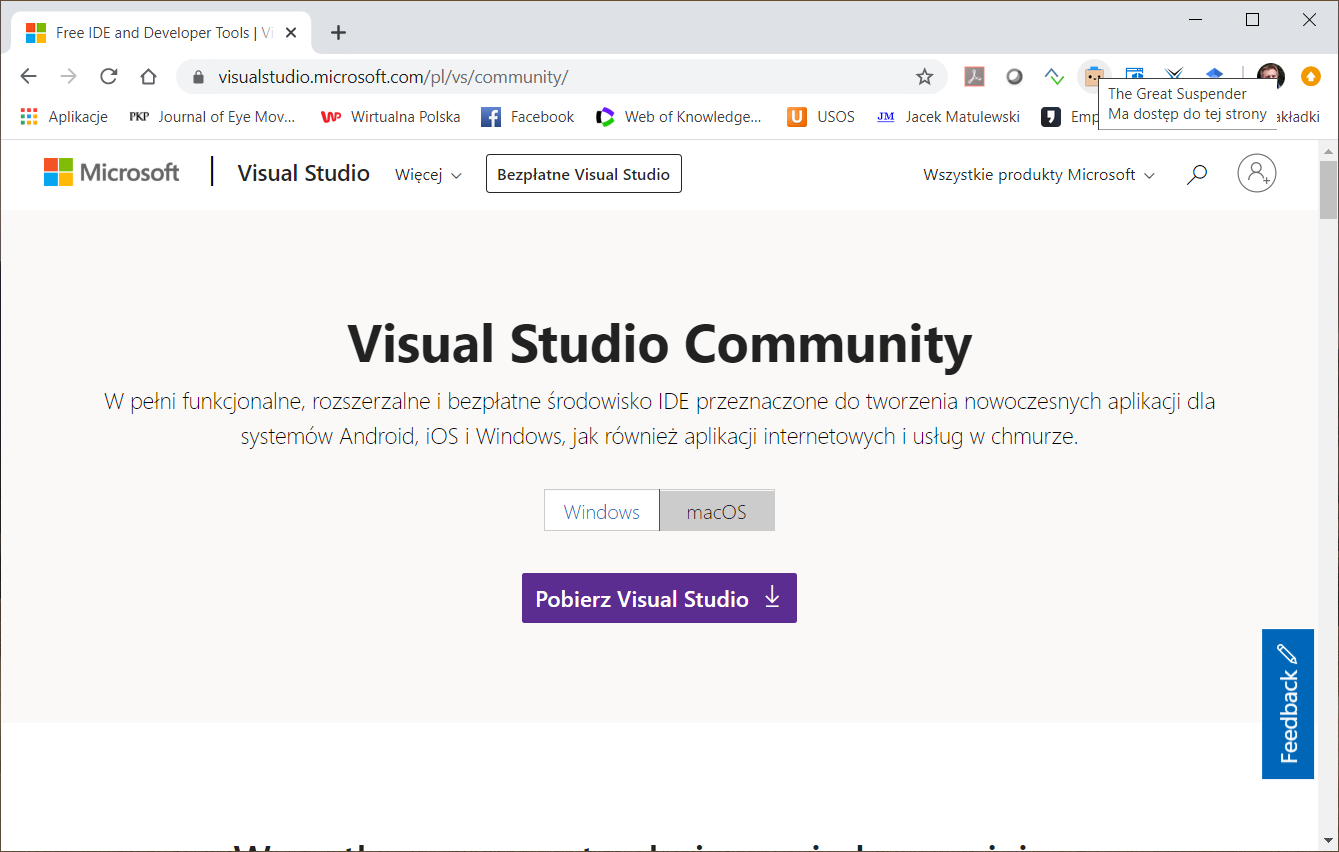 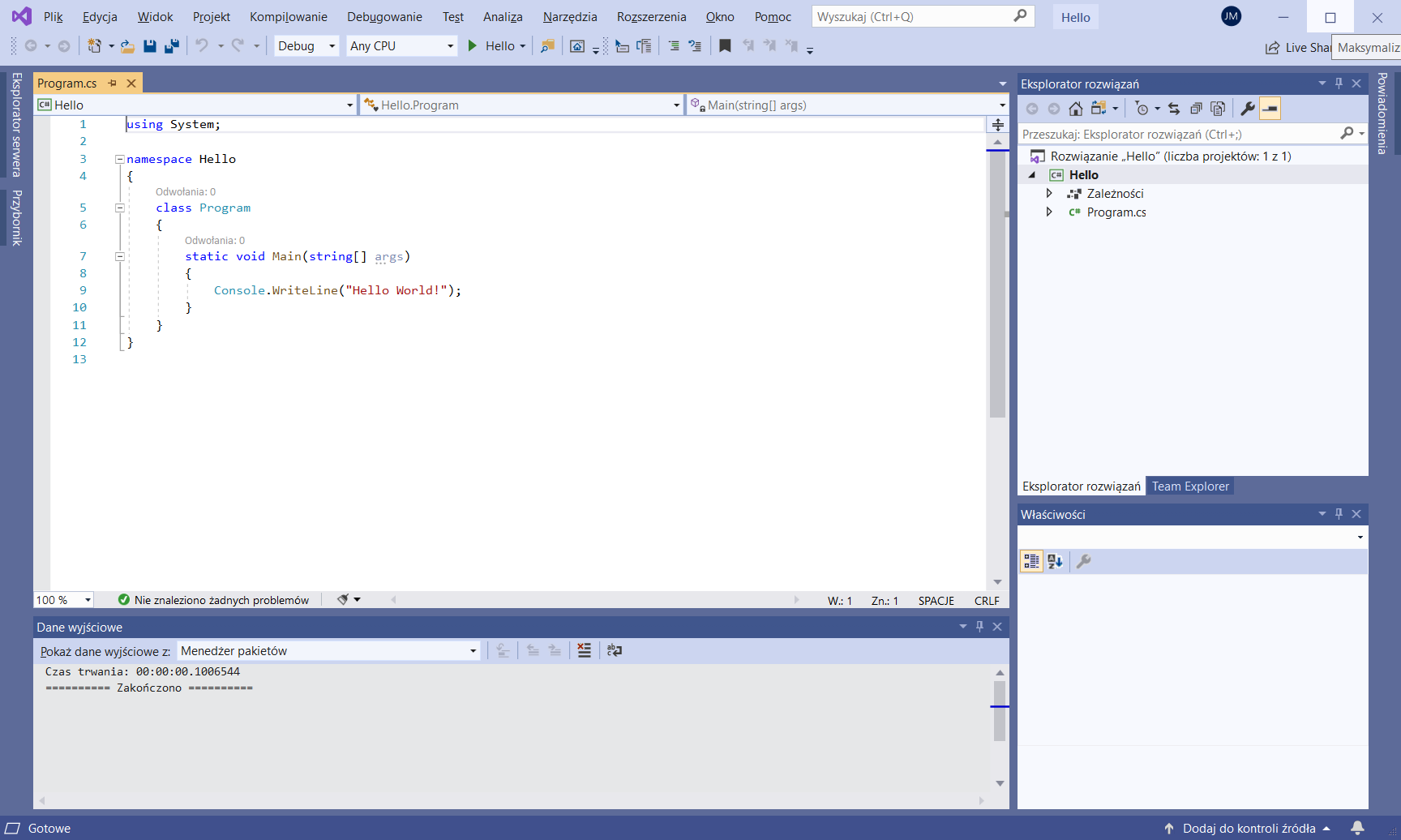 Środowisko online
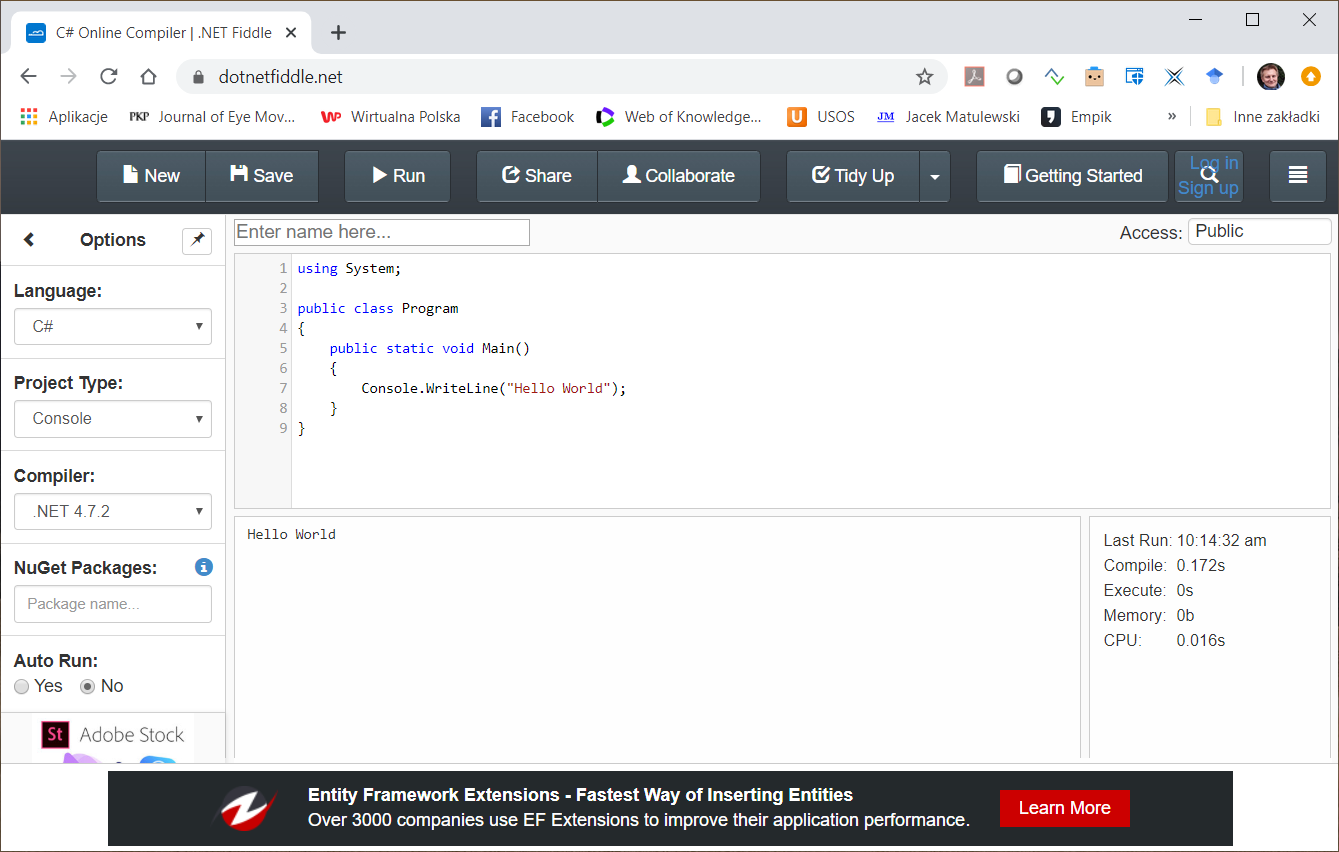 Kod C#
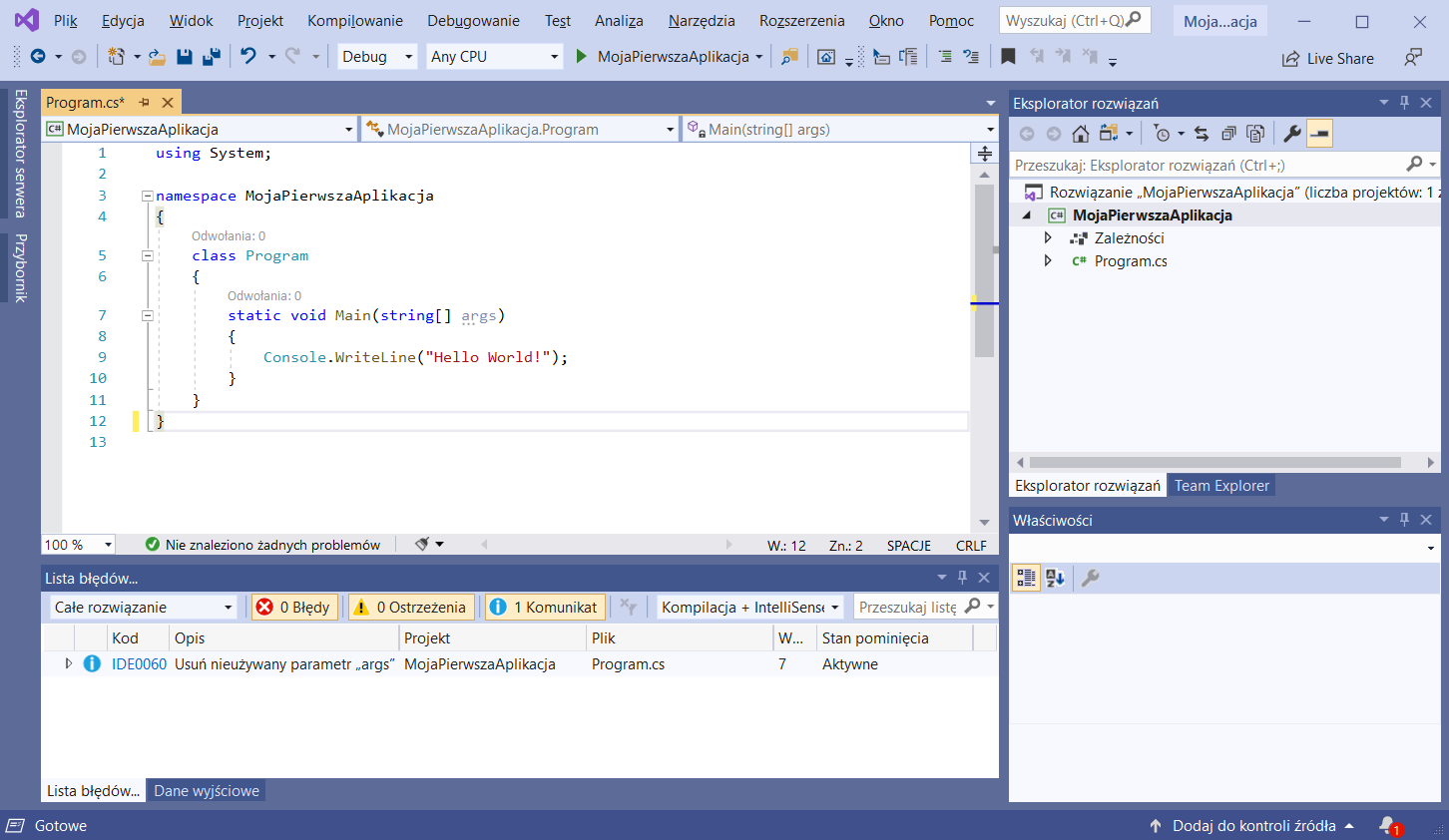 Kolorowanie kodu
Kod C#
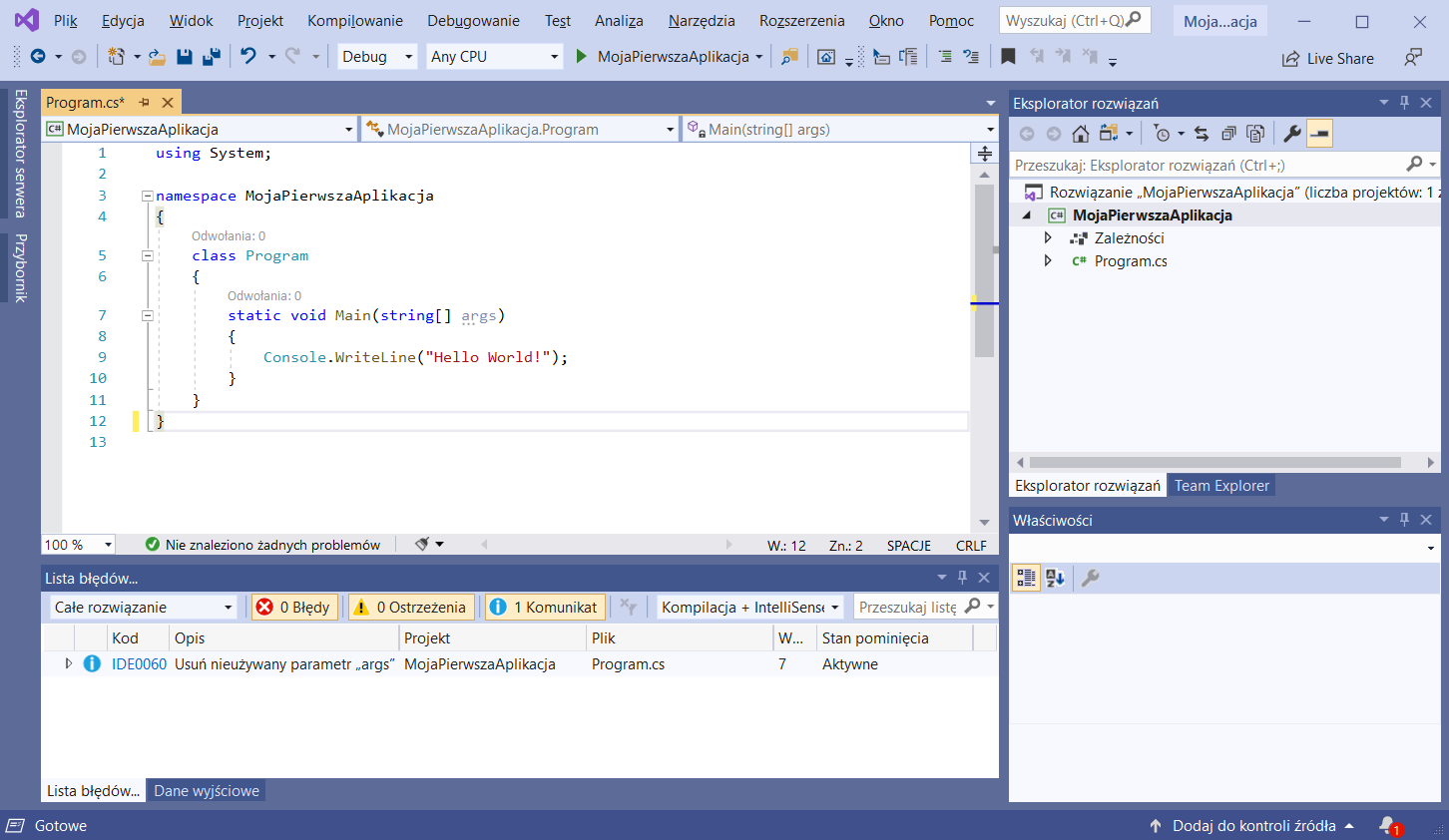 Kod C#
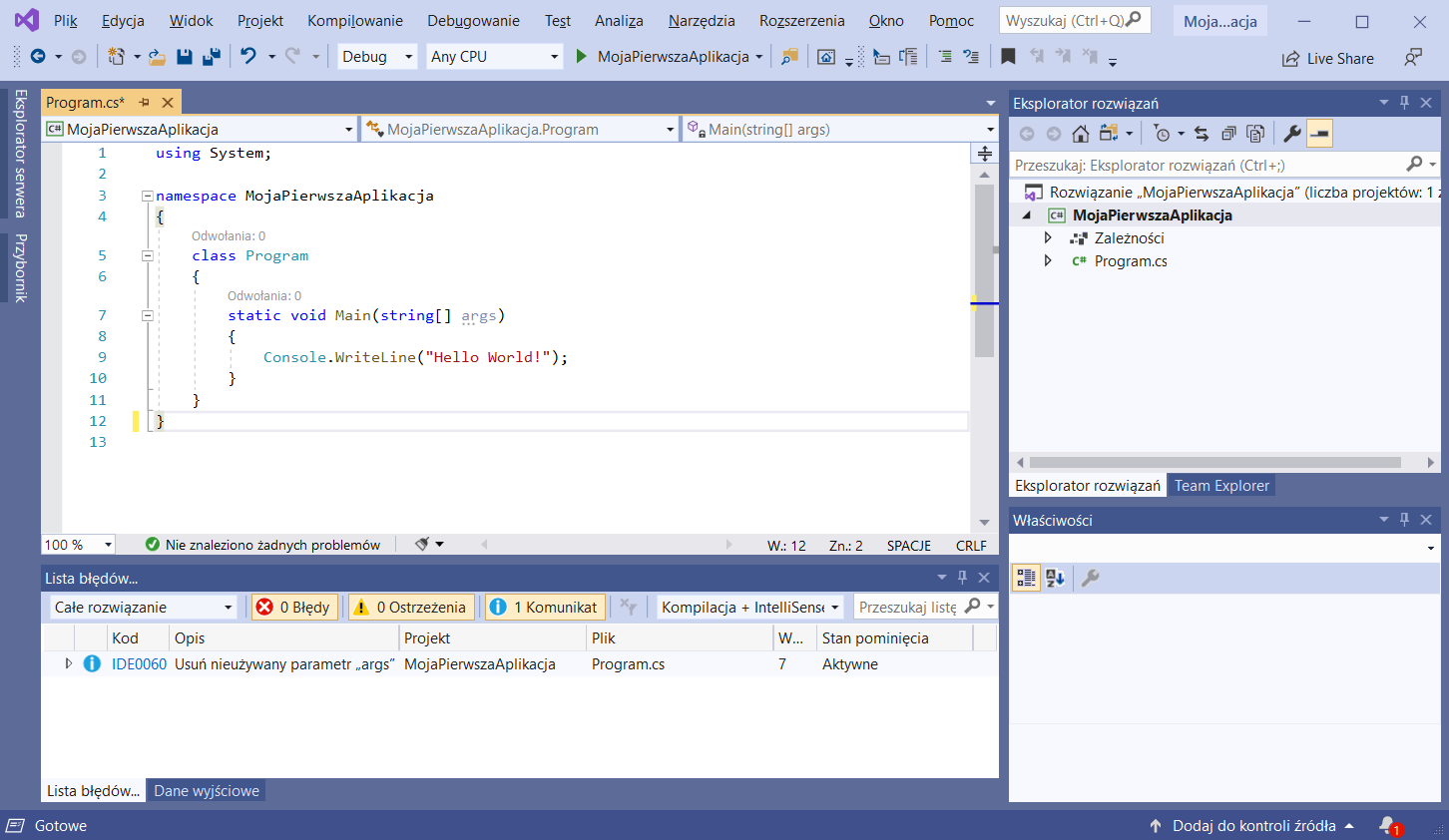 Witaj Świecie!
using System;
 
namespace Hello
{
    class Program
    {
        static void Main(string[] args)
        {
            Console.WriteLine("Hello World!");
        }
    }
}
Witaj Świecie!
using System;
 
namespace Hello
{
    class Program
    {
        static void Main(string[] args)
        {
            Console.WriteLine("Hello World!");
        }
    }
}
Witaj Świecie!
using System;
 
namespace Hello
{
    class Program
    {
        static void Main(string[] args)
        {
            Console.WriteLine("Hello World!");
        }
    }
}
Witaj Świecie!
using System;
 
namespace Hello
{
    class Program
    {
        static void Main(string[] args)
        {
            Console.WriteLine("Hello World!");
        }
    }
}
Witaj Świecie!
using System;
 
namespace Hello
{
    class Program
    {
        static void Main(string[] args)
        {
            Console.WriteLine("Hello World!");
        }
    }
}
Witaj Świecie!
using System;
 
namespace Hello
{
    class Program
    {
        static void Main(string[] args)
        {
            Console.WriteLine("Hello World!");
        }
    }
}
Witaj Świecie!
using System;
 
namespace Hello
{
    class Program
    {
        static void Main(string[] args)
        {
            Console.WriteLine("Hello World!");
        }
    }
}
Witaj Świecie!
using System;
 
namespace Hello
{
    class Program
    {
        static void Main(string[] args)
        {
            Console.WriteLine("Hello World!");
        }
    }
}
Witaj Świecie!
using System;
 
namespace Hello
{
    class Program
    {
        static void Main(string[] args)
        {
            Console.WriteLine("Hello World!");
        }
    }
}
Kropka (.) – operator dostępu
Witaj Świecie!
using System;
 
namespace Hello
{
    class Program
    {
        static void Main(string[] args)
        {
            Console.Out.WriteLine("Hello World!");
        }
    }
}
Klawisze skrótów w VS
Pierwszy program
static void Main(string[] args)
{
    Console.WriteLine("Jak Ci na imię?");
    Console.Write("Napisz tutaj swoje imię: ");
    string imię = Console.ReadLine();

    if (imię.Length == 0)
    {
        Console.Error.WriteLine("Błąd: nie podano imienia! ");
        return;
    }
    else Console.WriteLine("Długość imienia " + imię.Length);

    bool niewiasta = imię.ToLower()[imię.Length - 1] == 'a';
    if (imię == "Kuba" || imię == "Barnaba") niewiasta = false;
    Console.WriteLine(
        "Jesteś " + (niewiasta ? "kobietą" : "mężczyzną") + "!");
 
    Console.WriteLine("Naciśnij Enter...");
    Console.Read();
}
Pierwszy program
static void Main(string[] args)
{
    Console.WriteLine("Jak Ci na imię?");
    Console.Write("Napisz tutaj swoje imię: ");
    string imię = Console.ReadLine();

    if (imię.Length == 0)
    {
        Console.Error.WriteLine("Błąd: nie podano imienia! ");
        return;
    }
    else Console.WriteLine("Długość imienia " + imię.Length);

    bool niewiasta = imię.ToLower()[imię.Length - 1] == 'a';
    if (imię == "Kuba" || imię == "Barnaba") niewiasta = false;
    Console.WriteLine(
        "Jesteś " + (niewiasta ? "kobietą" : "mężczyzną") + "!");
 
    Console.WriteLine("Naciśnij Enter...");
    Console.Read();
}
Średniki
Pierwszy program
static void Main(string[] args)
{
    Console.Out.WriteLine("Jak Ci na imię?");
    Console.Out.Write("Napisz tutaj swoje imię: ");
    string imię = Console.In.ReadLine();

    if (imię.Length == 0)
    {
        Console.Error.WriteLine("Błąd: nie podano imienia! ");
        return;
    }
    else Console.Out.WriteLine("Długość imienia " + imię.Length);

    bool niewiasta = imię.ToLower()[imię.Length - 1] == 'a';
    if (imię == "Kuba" || imię == "Barnaba") niewiasta = false;
    Console.Out.WriteLine(
        "Jesteś " + (niewiasta ? "kobietą" : "mężczyzną") + "!");
 
    Console.Out.WriteLine("Naciśnij Enter...");
    Console.In.Read();
}
Pierwszy program
static void Main(string[] args)
{
    Console.WriteLine("Jak Ci na imię?");
    Console.Write("Napisz tutaj swoje imię: ");
    string imię = Console.ReadLine();

    if (imię.Length == 0)
    {
        Console.Error.WriteLine("Błąd: nie podano imienia! ");
        return;
    }
    else Console.WriteLine("Długość imienia " + imię.Length);

    bool niewiasta = imię.ToLower()[imię.Length - 1] == 'a';
    if (imię == "Kuba" || imię == "Barnaba") niewiasta = false;
    Console.WriteLine(
        "Jesteś " + (niewiasta ? "kobietą" : "mężczyzną") + "!");
 
    Console.WriteLine("Naciśnij Enter...");
    Console.Read();
}
Pierwszy program
static void Main(string[] args)
{
    Console.WriteLine("Jak Ci na imię?");
    Console.Write("Napisz tutaj swoje imię: ");
    string imię = Console.ReadLine();

    if (imię.Length == 0)
    {
        Console.Error.WriteLine("Błąd: nie podano imienia! ");
        return;
    }
    else Console.WriteLine("Długość imienia " + imię.Length);

    bool niewiasta = imię.ToLower()[imię.Length - 1] == 'a';
    if (imię == "Kuba" || imię == "Barnaba") niewiasta = false;
    Console.WriteLine(
        "Jesteś " + (niewiasta ? "kobietą" : "mężczyzną") + "!");
 
    Console.WriteLine("Naciśnij Enter...");
    Console.Read();
}
Pierwszy program
static void Main(string[] args)
{
    Console.WriteLine("Jak Ci na imię?");
    Console.Write("Napisz tutaj swoje imię: ");
    string imię = Console.ReadLine();

    if (imię.Length == 0)
    {
        Console.Error.WriteLine("Błąd: nie podano imienia! ");
        return;
    }
    else Console.WriteLine("Długość imienia " + imię.Length);

    bool niewiasta = imię.ToLower()[imię.Length - 1] == 'a';
    if (imię == "Kuba" || imię == "Barnaba") niewiasta = false;
    Console.WriteLine(
        "Jesteś " + (niewiasta ? "kobietą" : "mężczyzną") + "!");
 
    Console.WriteLine("Naciśnij Enter...");
    Console.Read();
}
Pierwszy program
static void Main(string[] args)
{
    Console.WriteLine("Jak Ci na imię?");
    Console.Write("Napisz tutaj swoje imię: ");
    string imię = Console.ReadLine();

    if (imię.Length == 0)
    {
        Console.Error.WriteLine("Błąd: nie podano imienia! ");
        return;
    }
    else Console.WriteLine("Długość imienia " + imię.Length);

    bool niewiasta = imię.ToLower()[imię.Length - 1] == 'a';
    if (imię == "Kuba" || imię == "Barnaba") niewiasta = false;
    Console.WriteLine(
        "Jesteś " + (niewiasta ? "kobietą" : "mężczyzną") + "!");
 
    Console.WriteLine("Naciśnij Enter...");
    Console.Read();
}
Pierwszy program
static void Main(string[] args)
{
    Console.WriteLine("Jak Ci na imię?");
    Console.Write("Napisz tutaj swoje imię: ");
    string imię = Console.ReadLine();

    if (imię.Length == 0)
    {
        Console.Error.WriteLine("Błąd: nie podano imienia! ");
        return;
    }
    else Console.WriteLine("Długość imienia " + imię.Length);

    bool niewiasta = imię.ToLower()[imię.Length - 1] == 'a';
    if (imię == "Kuba" || imię == "Barnaba") niewiasta = false;
    Console.WriteLine(
        "Jesteś " + (niewiasta ? "kobietą" : "mężczyzną") + "!");
 
    Console.WriteLine("Naciśnij Enter...");
    Console.Read();
}
Pytania
Jakie skróty klawiszowe służą do kompilacji i uruchomienia programu? Czym różni się działanie skrótów F5 i Ctrl+F5?
Jakie strumienie dostępne są w klasie Console? Do czego służą?
Do czego służy metoda Console.WriteLine, a do czego Console.ReadLine?
Czym różnią się operatory = i ==? Jakiego typu wartości zwraca drugi z nich?
Do czego służy instrukcja if..else?
Jak nazywa się pierwsza metoda wywoływana po uruchomieniu programu?
Ćwiczenia
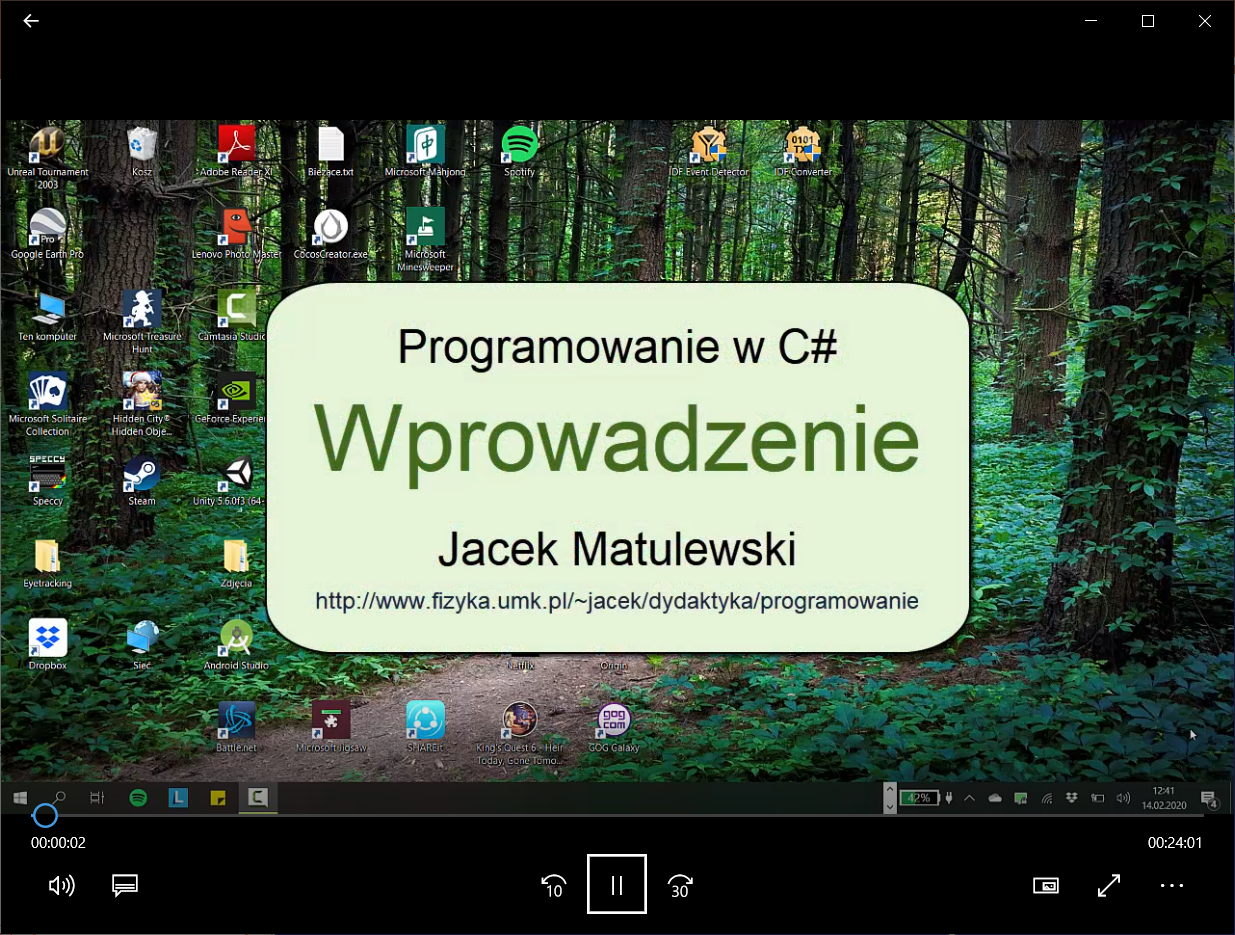